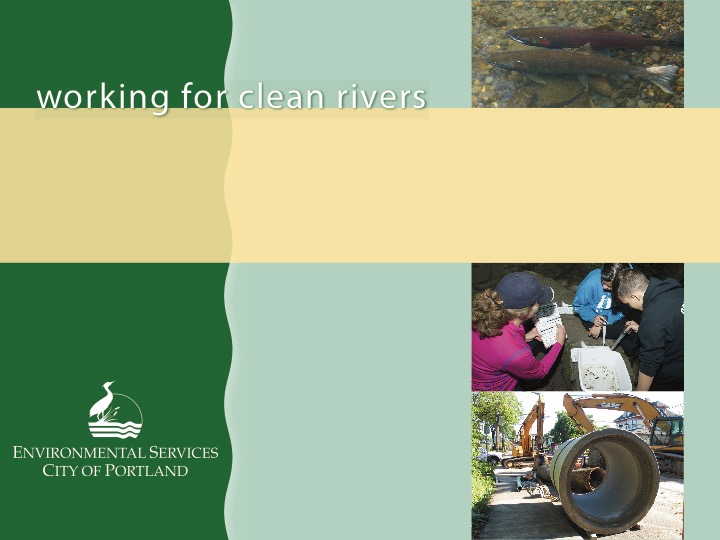 Sellwood Sanitary Sewer Extension ProjectE11162
Melanie Gualotunia, P.E. |   NCS Program Manager|   Bureau of Environmental Services
Joe Dvorak, P.E.|   Division Manager|   Bureau of Environmental Services
Item #269    |    April 5, 2023
MINGUS MAPPS, COMMISSIONER
DAWN UCHIYAMA, INTERIM DIRECTOR
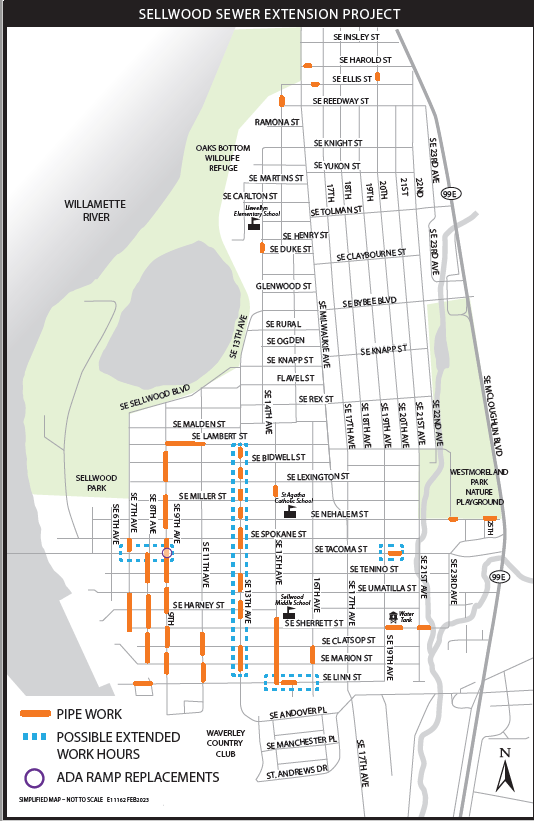 Project Overview
Sellwood Sanitary Sewer Extension Project

~7,200 feet of new 8” diameter mainline pipe
~3,300 feet of 6” diameter service laterals 
Provide municipal sewer service to 153 developed properties that currently utilize nonconforming and septic sewer connections. 
1 Intersection - ADA Ramp Upgrade
[Speaker Notes: This project will: Increase sewer system capacity and reliability, and Protect public health, property, and the environment by reducing the risk of sewage releases and sewer backups.]
Construction Methods and Scope
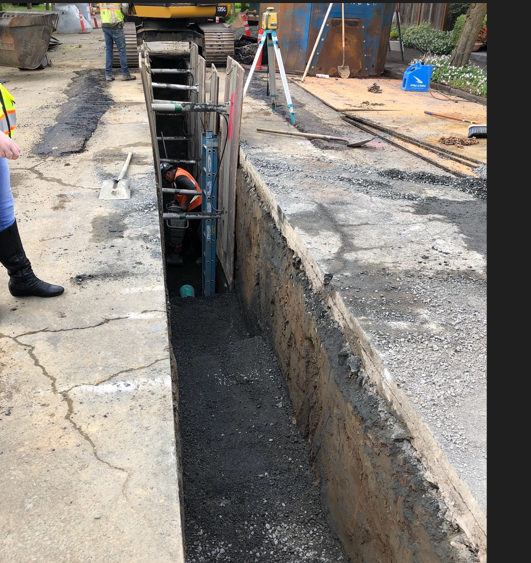 Open trench excavation
Limited Trenchless Lateral Installation
[Speaker Notes: Trenchless to reduce impacts and restoration.

Method	ft	%
CIPP	1893	17%
Spot Repairs	42	0.6%  (35’ on CIPP mains)
PB	1580	22%
Sect-CIPP	6	0.1%
Auger Boring	94	1.4%
OC	3345	49%
---------------------------------------
Abandon	1794	-

		
TOTAL	12439	
NCS	1368	
TOTAL REHAB	11071]
Public Outreach & Impacts
Extensive general outreach conducted via mailings, web, email, and social media
Community workshops
Extensive targeted outreach conducted directly with affected property owners
Contract with JLA Public Involvement for General PI work
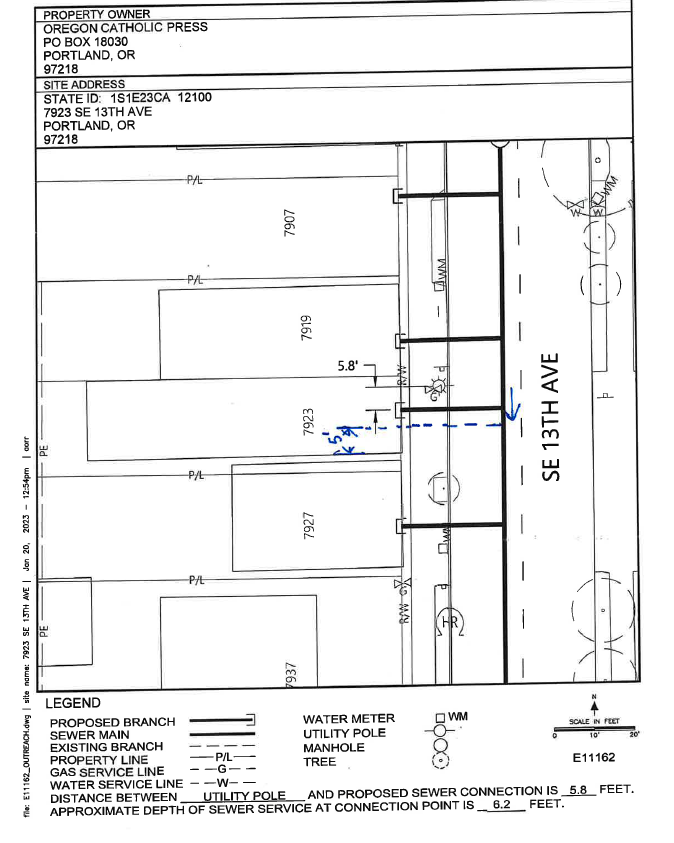 [Speaker Notes: Working with outreach firms to assist in public involvement.]
Connecting to the Public Sewer System
NCS properties are required to connect within 180 days of notice of project completion (or 3 years for septic properties)
Sewer Conversion Fees are due to the City upon connection
Financial assistance programs and deferral options are available
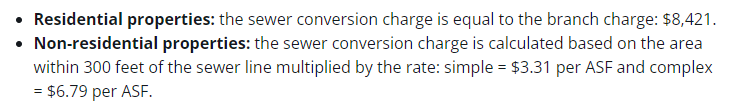 Engineer’s Estimate & Schedule
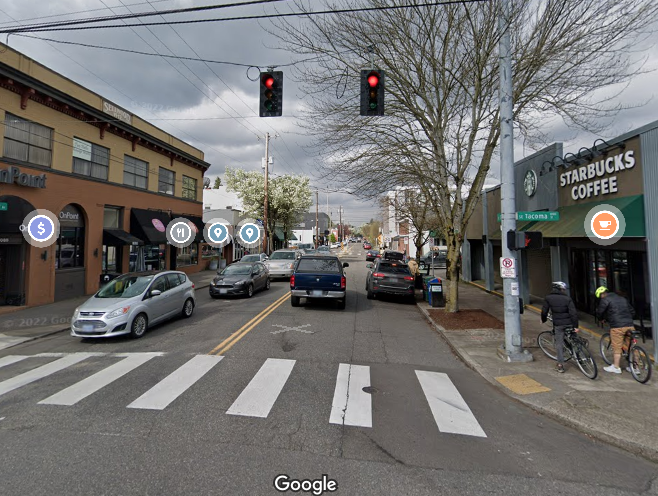 Engineer’s Estimate:
$7,400,000
Moderate Confidence Level
Advertise Project:
June 2023

Begin Construction:
September 2023

Construction Duration:
~ 2 Years
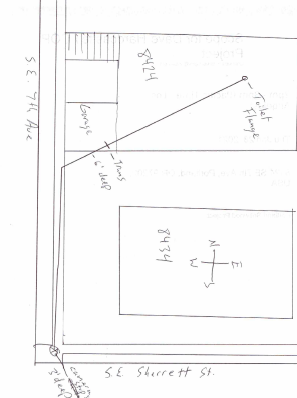 Questions?
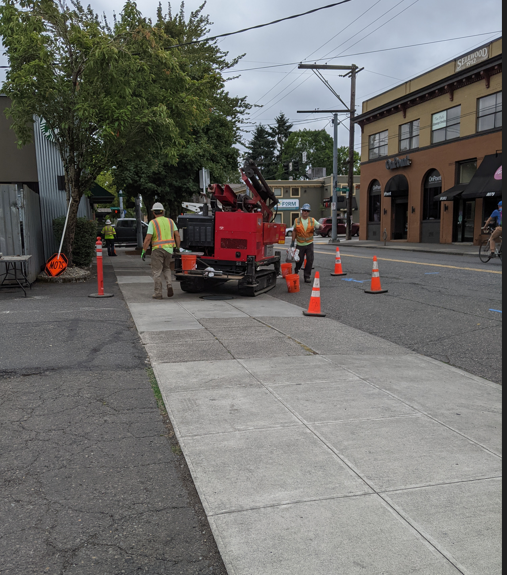 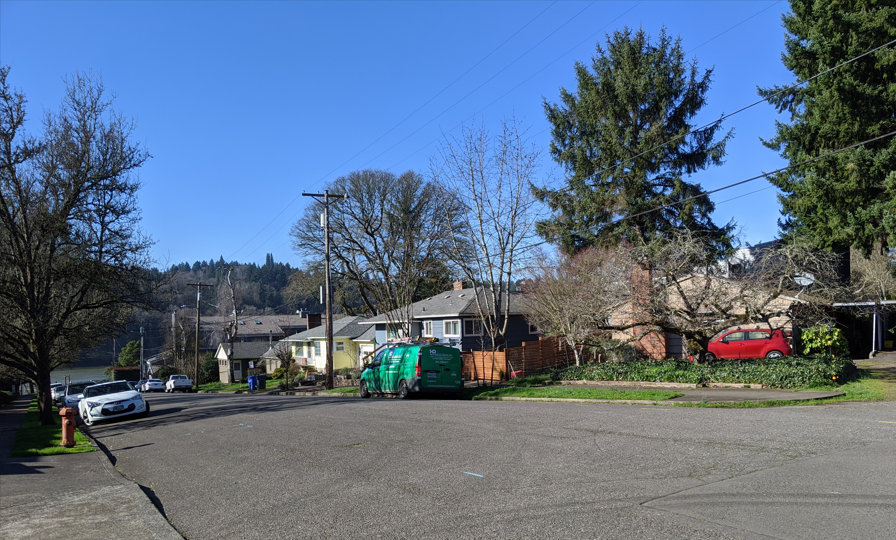